6 - 3
مهارة حل المسألة
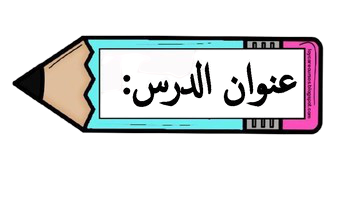 فكرة الدرس

أختار العملية المناسبة لأحل المسألة
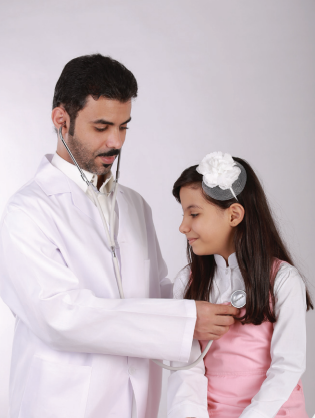 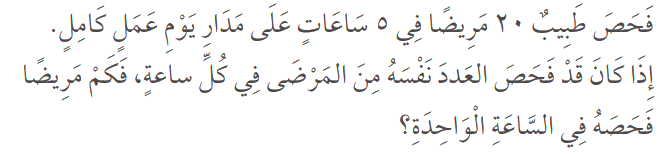 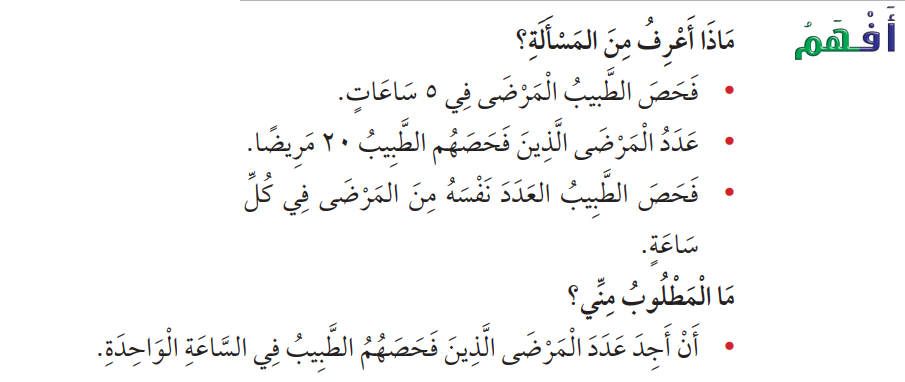 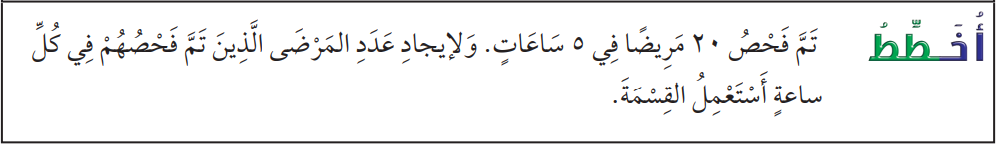 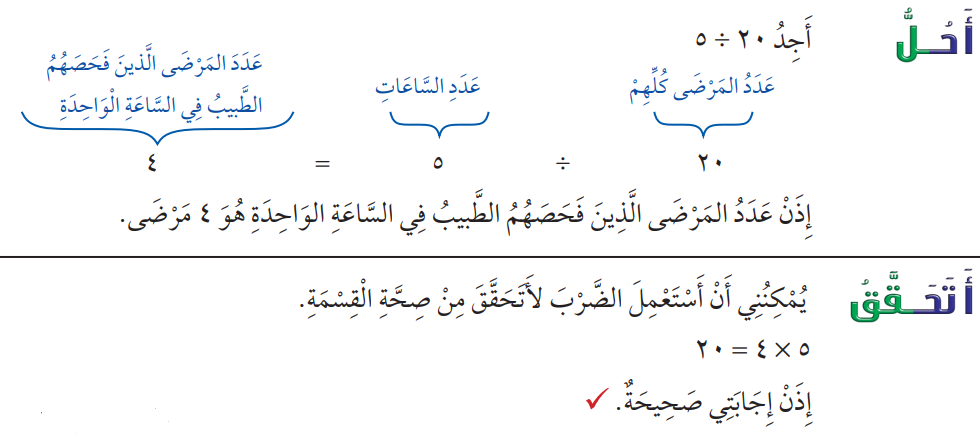 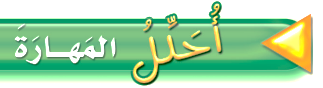 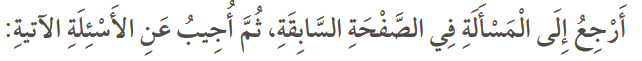 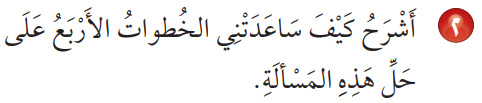 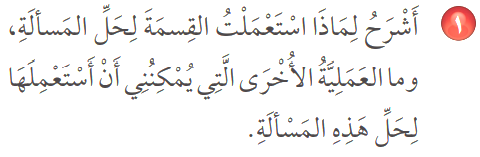 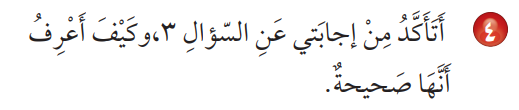 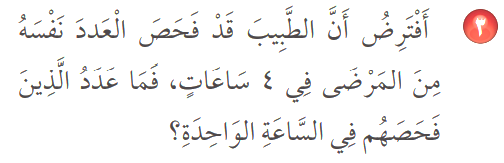 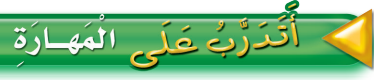 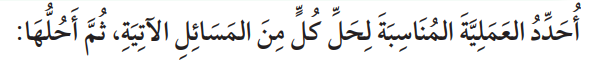 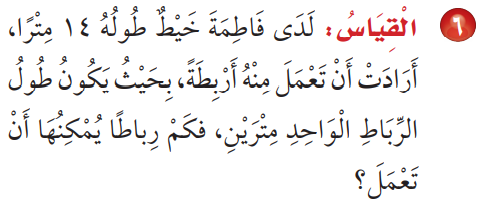 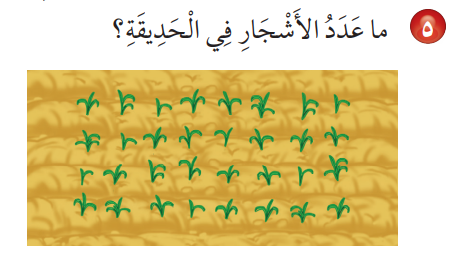 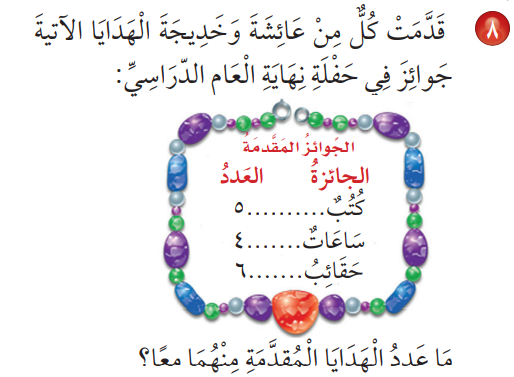 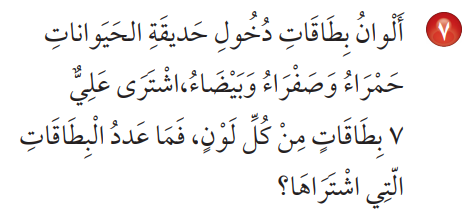 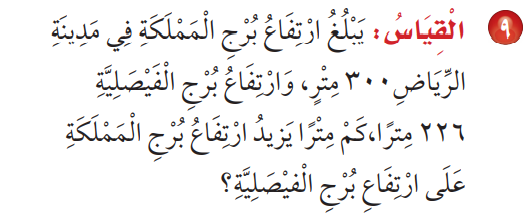 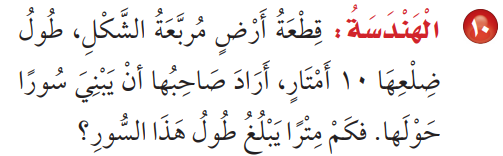